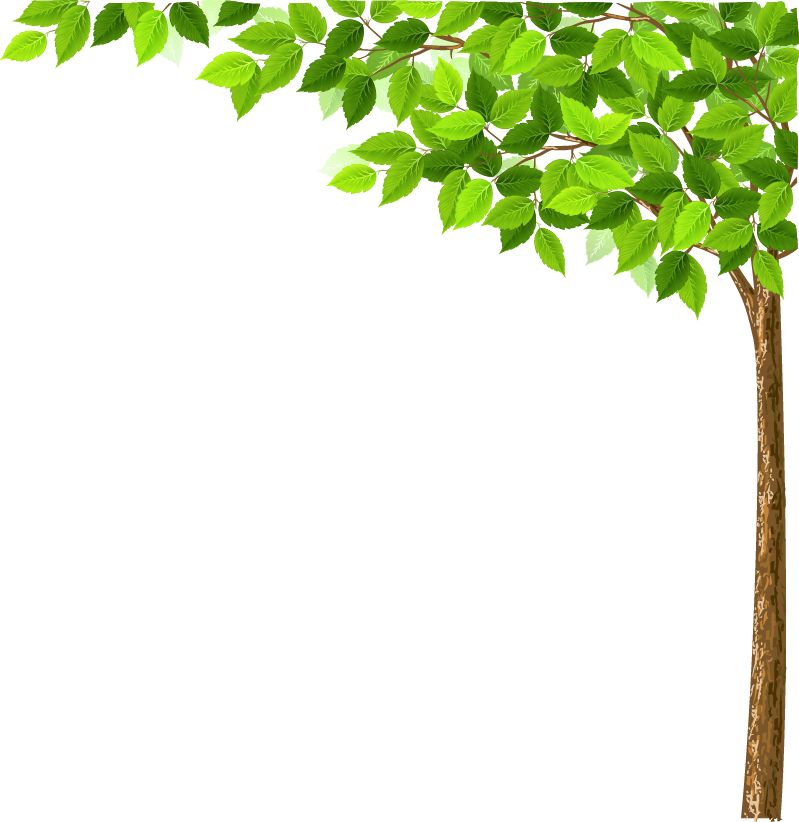 UBND TP QUY NHƠN 
TRƯỜNG TIỂU HỌC SỐ 2 NHƠN BÌNH
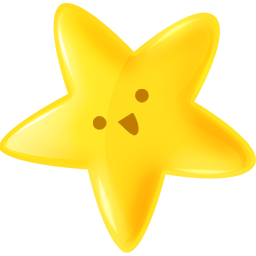 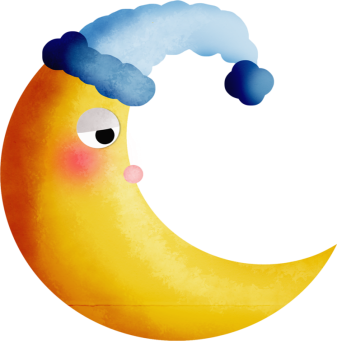 CHỦ ĐỀ :
KHU RỪNG NHIỆT ĐỚI
CHÀO MỪNG QUÝ THẦY, CÔ ĐẾN VỚI TIẾT HỌC
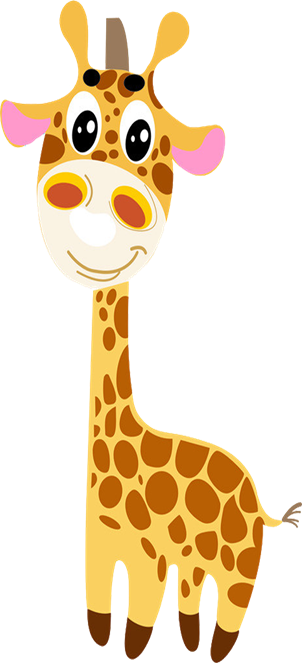 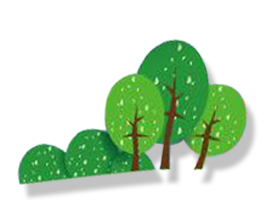 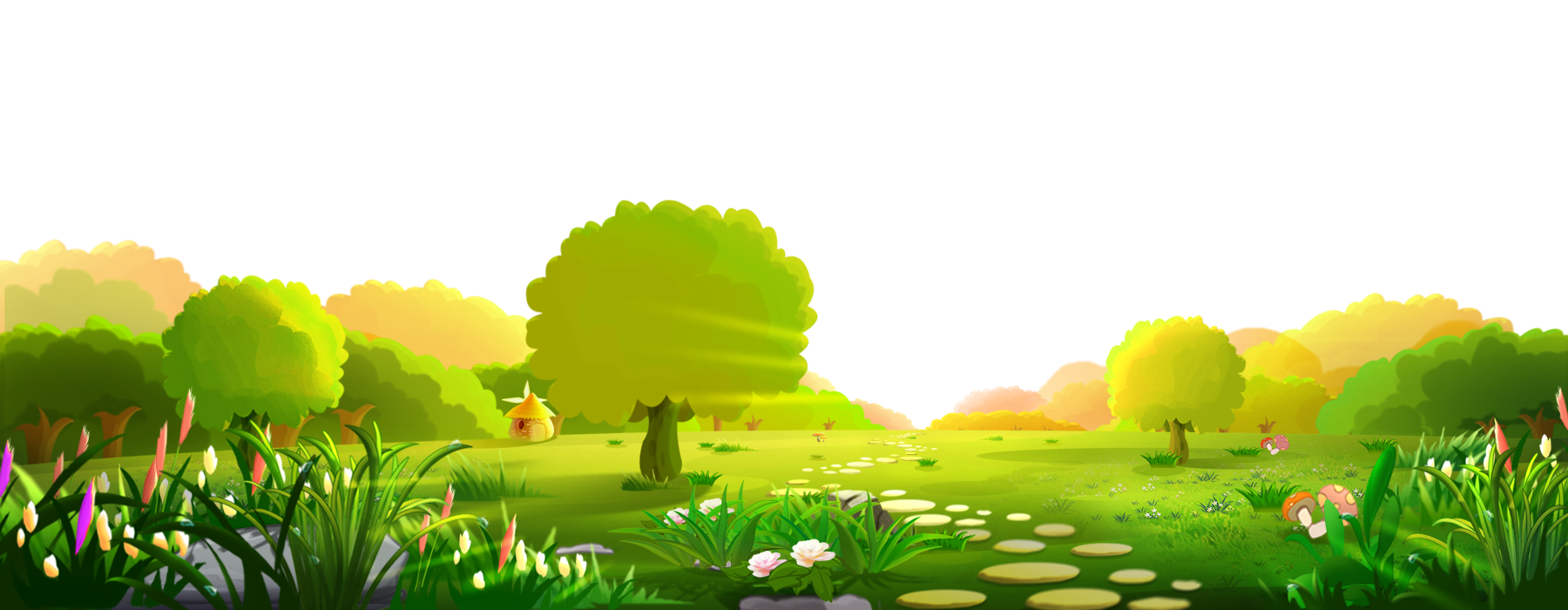 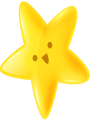 MĨ THUẬT LỚP  1
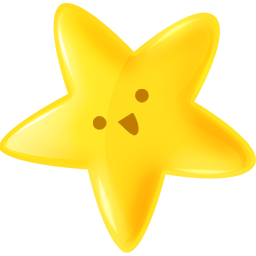 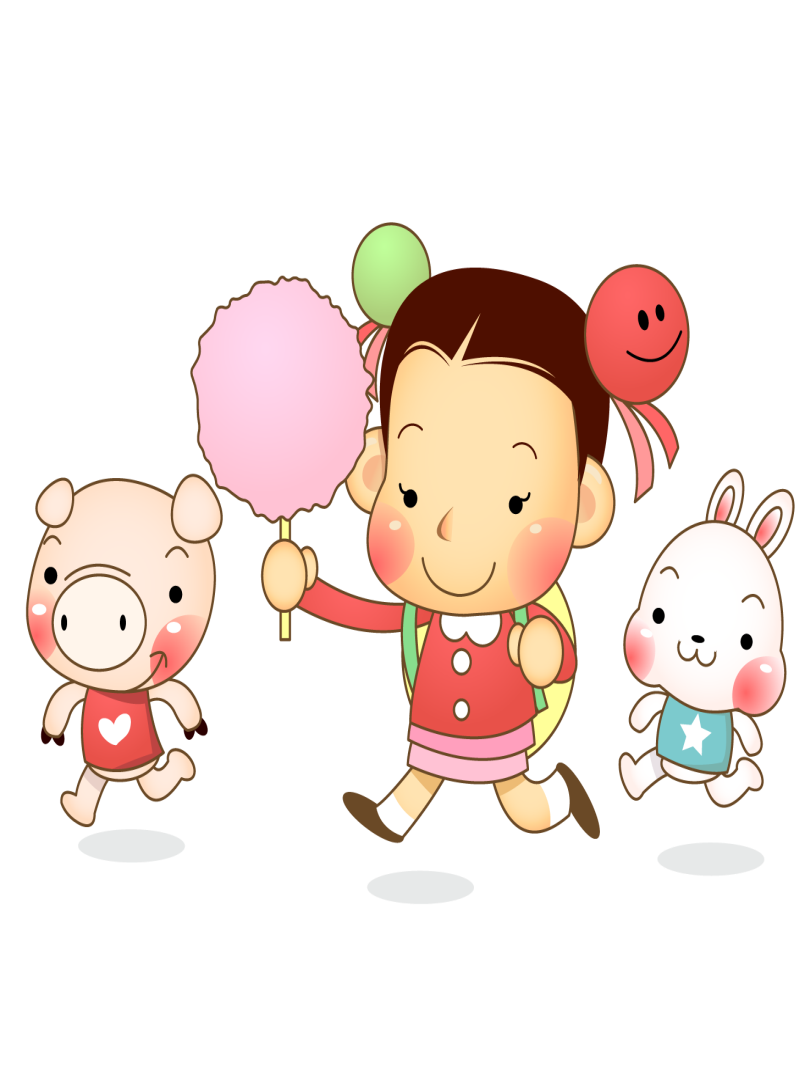 GV: Đoàn Thị Cẩm Loan
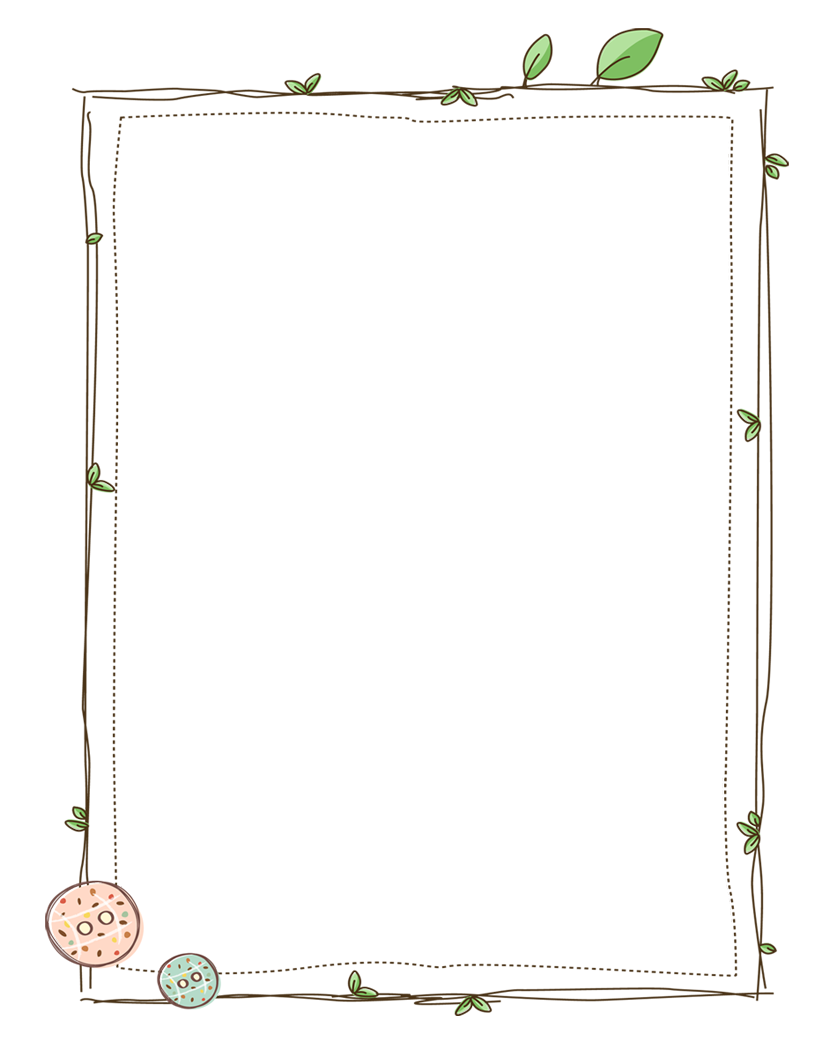 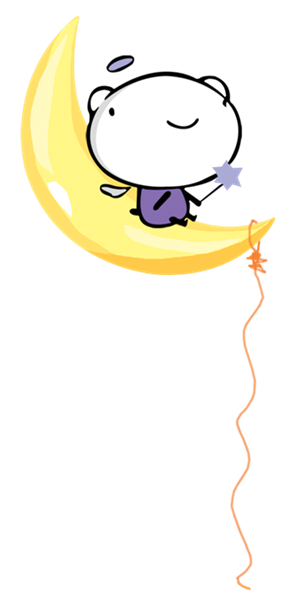 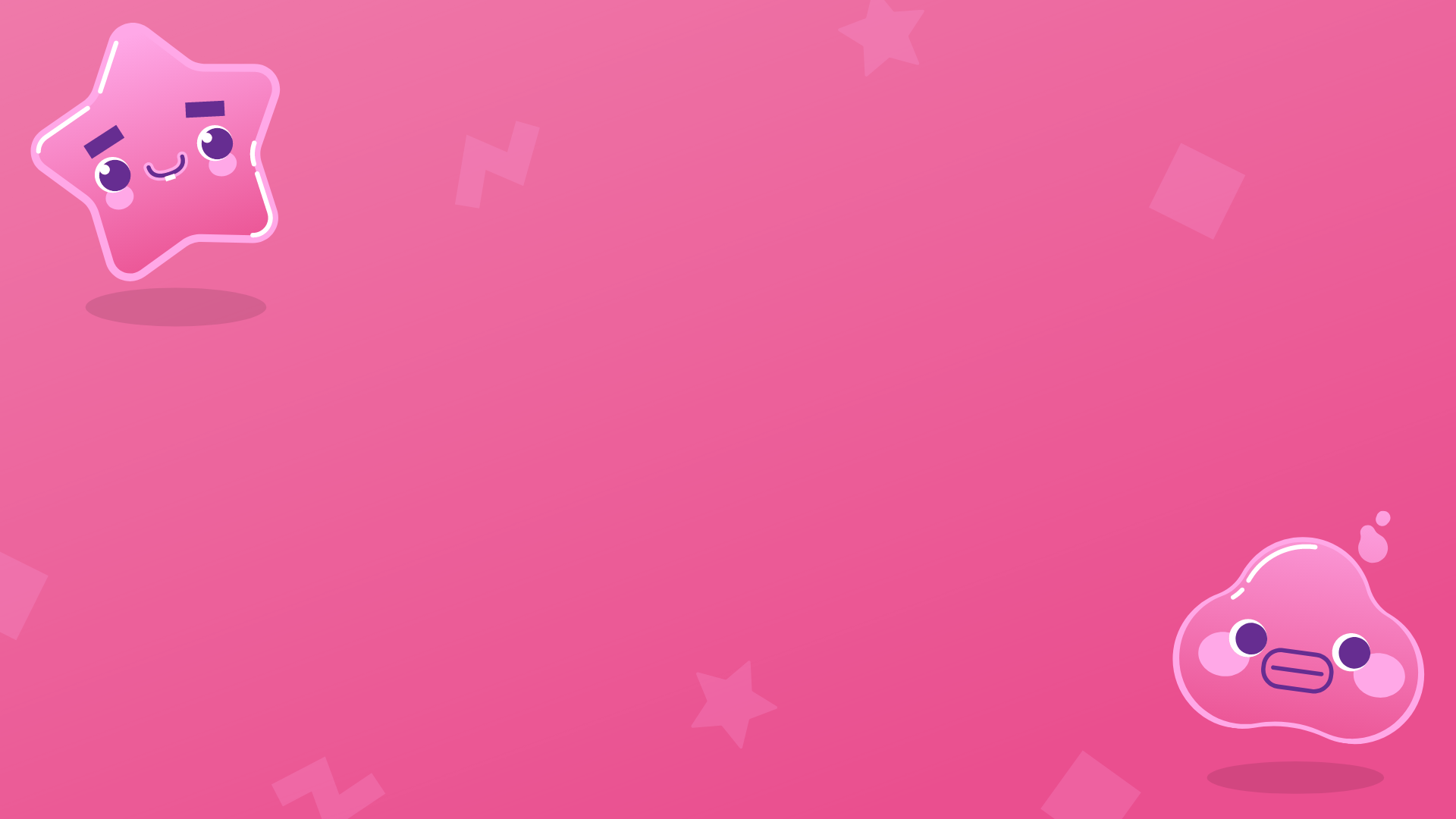 Chuẩn bị đồ dùng
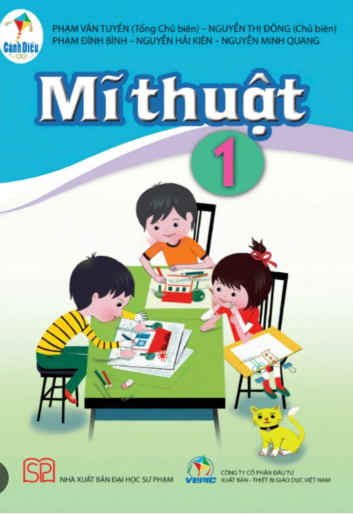 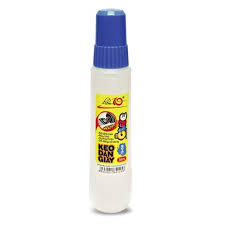 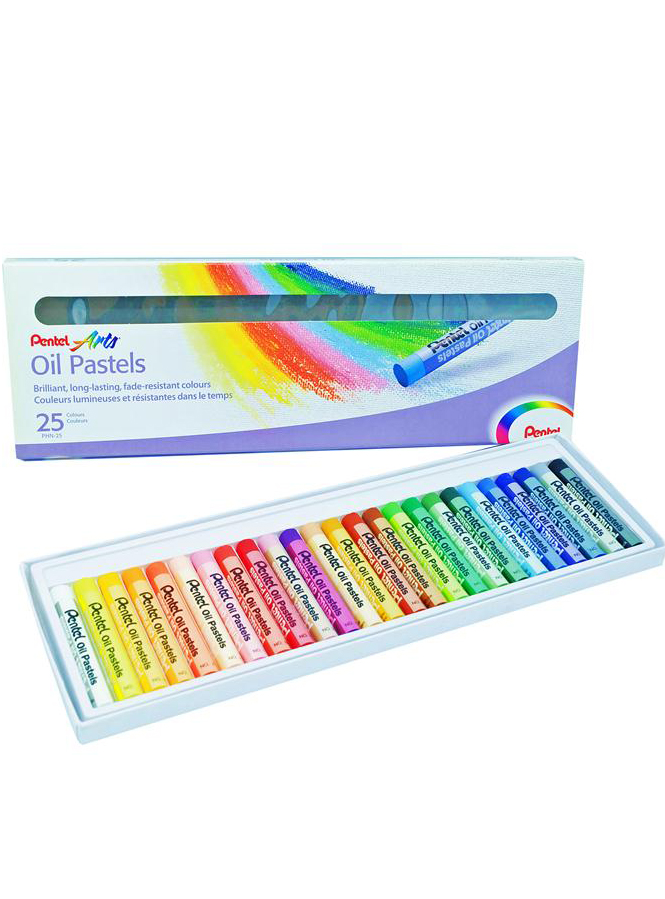 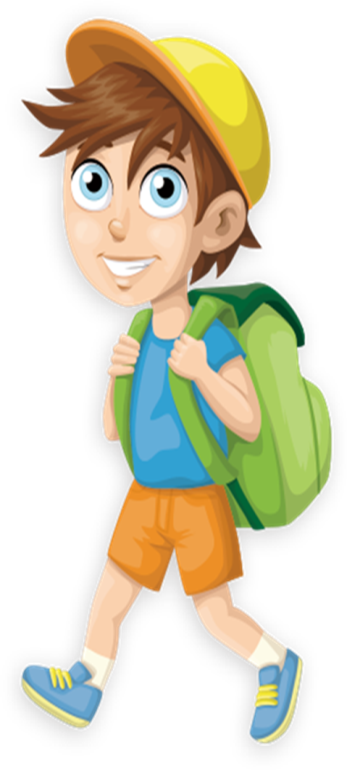 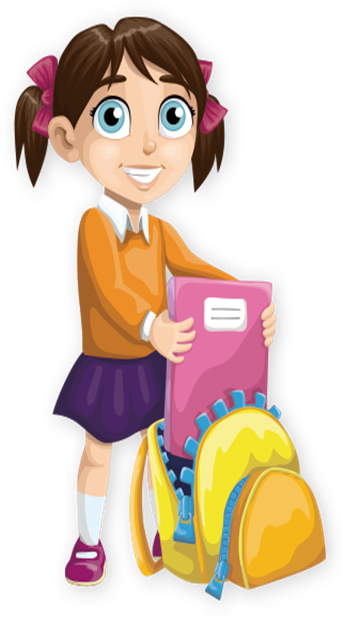 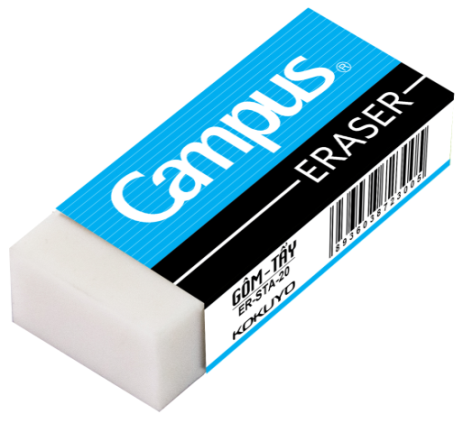 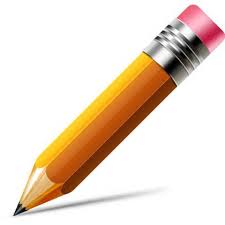 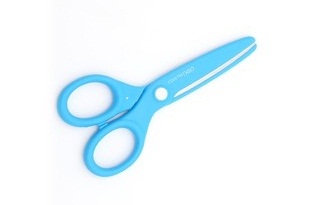 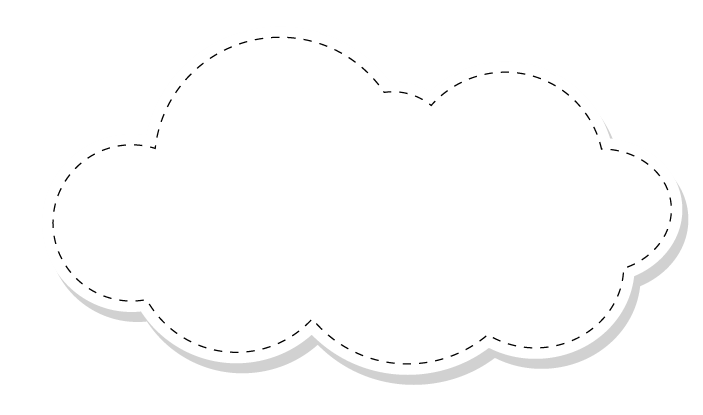 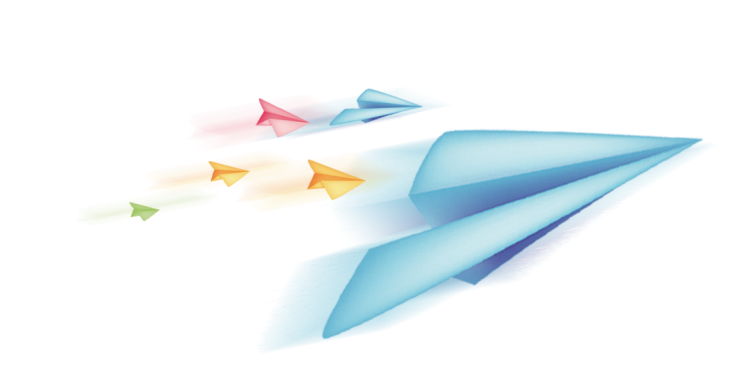 KHỞI ĐỘNG
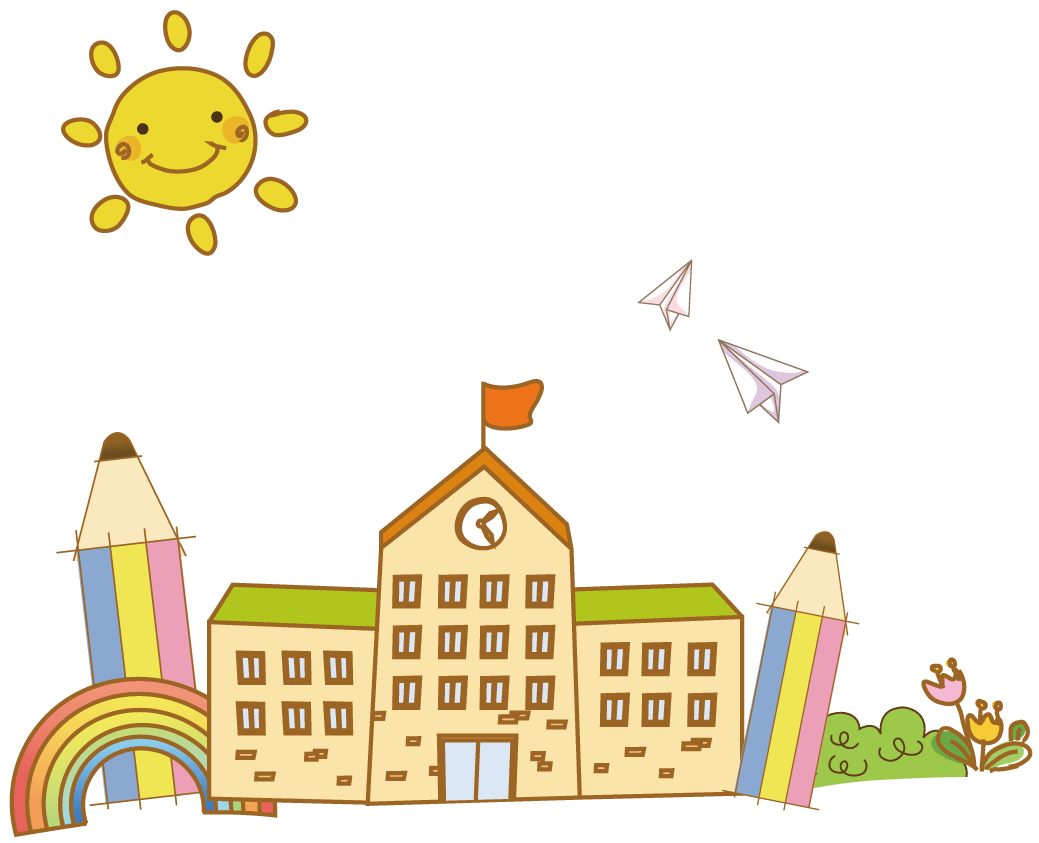 - Cả lớp hát bài: “Quê hương tươi đẹp”
- Nhạc Dân ca Nùng, lời Anh Hoàng
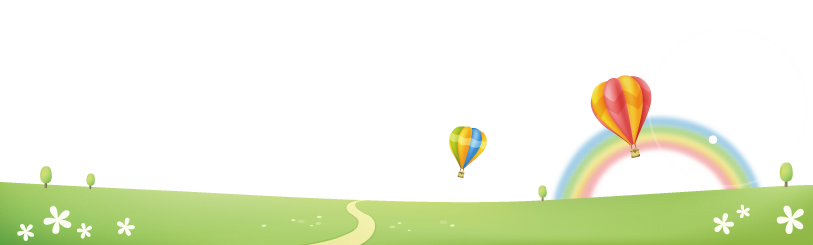 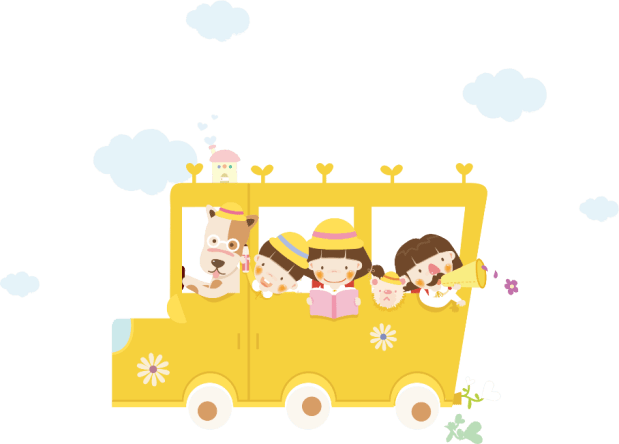 [Speaker Notes: luongtran8495@gmail.com]
Thứ  sáu ngày 20 tháng 12 năm 2024
MĨ THUẬT
BÀI 8: THIÊN NHIÊN QUANH EM
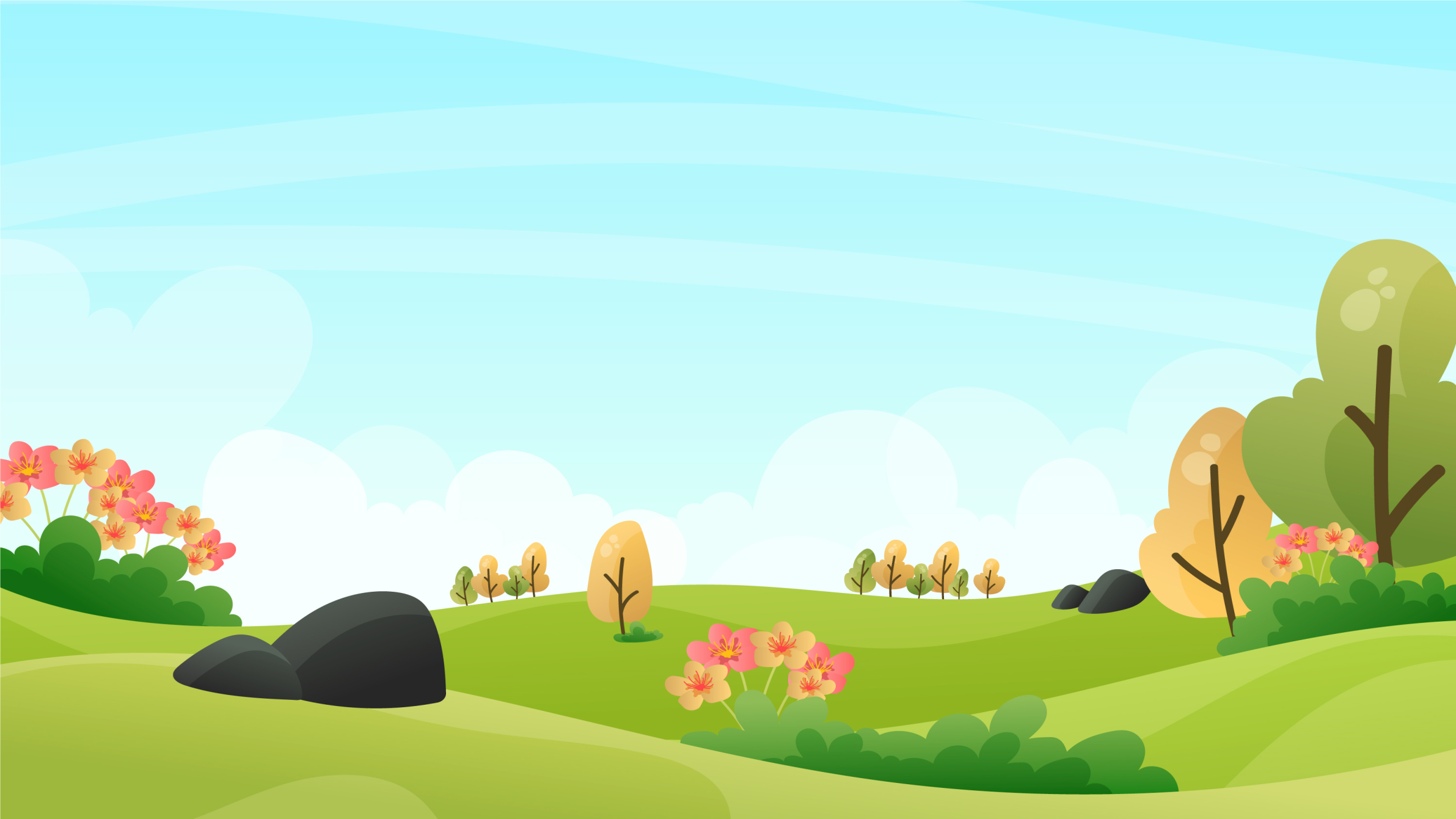 1. Quan sát, nhận biết:
Đây là những hình ảnh gì?
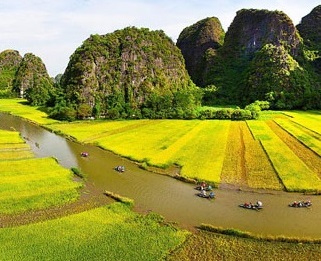 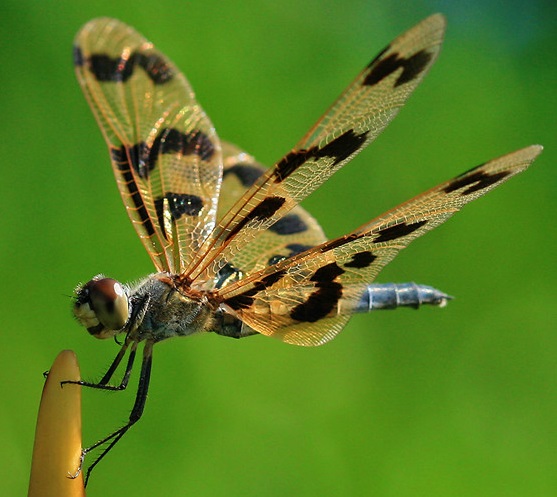 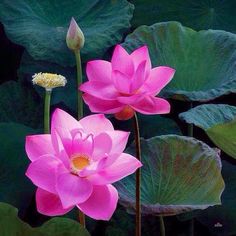 1
3
2
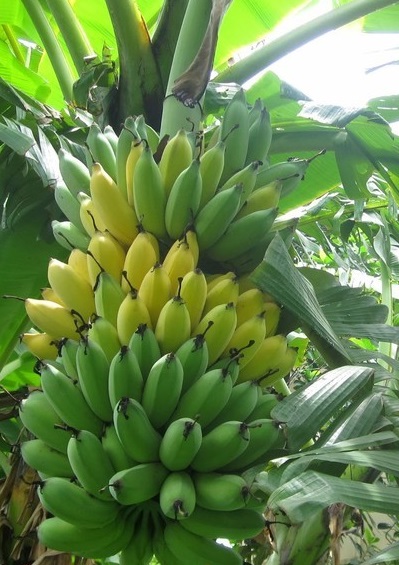 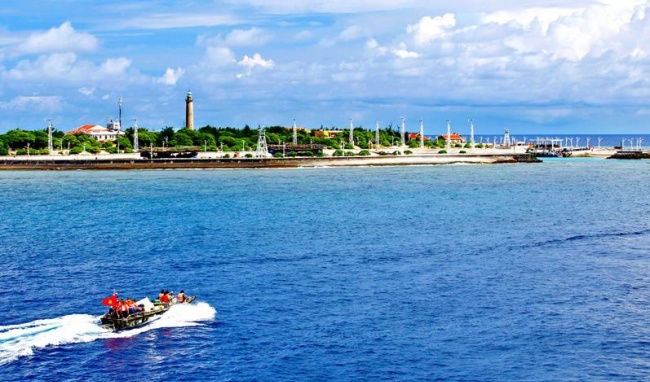 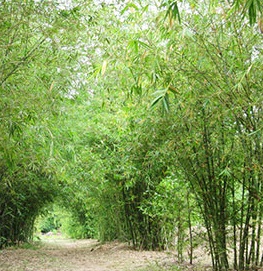 6
4
5
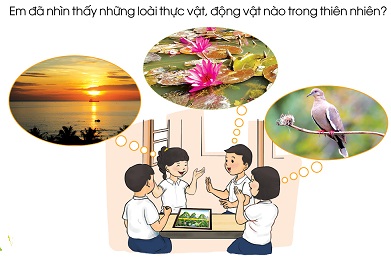 Thảo luận nhóm 4
2 phút
Bức tranh dưới đây có hình ảnh thiên nhiên nào??
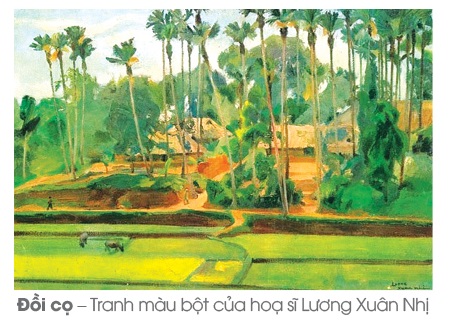 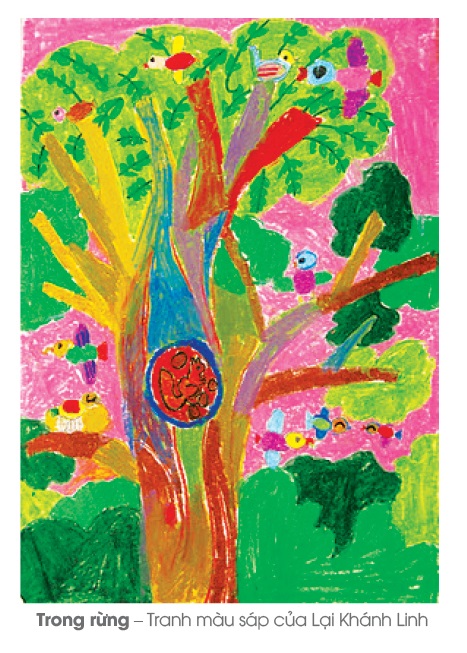 Em hãy giới thiệu hình ảnh thiên nhiên có trong những bức tranh dưới đây.
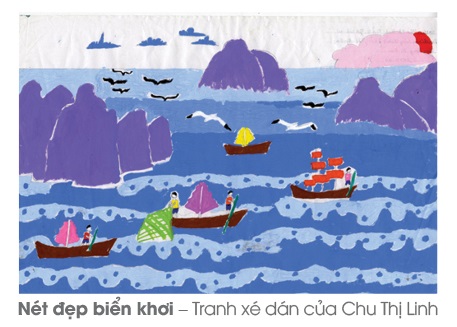 1
2
2. Thực hành, sáng tạo
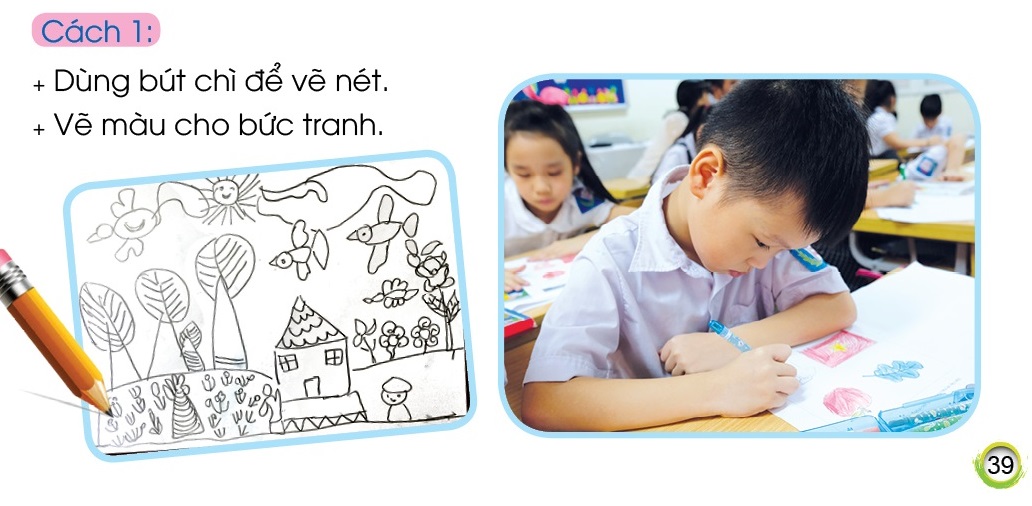 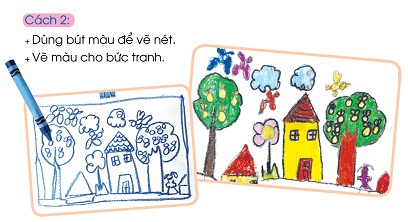 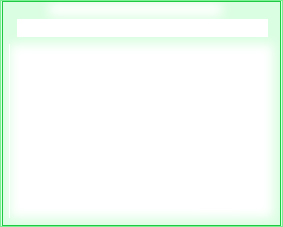 Thứ sáu, ngày 15 tháng 04 năm 2016
M«n: MÜ thuËt
Veõ caûnh thieân nhieân
Bµi 31:
2. Hướng dẫn cách vẽ:
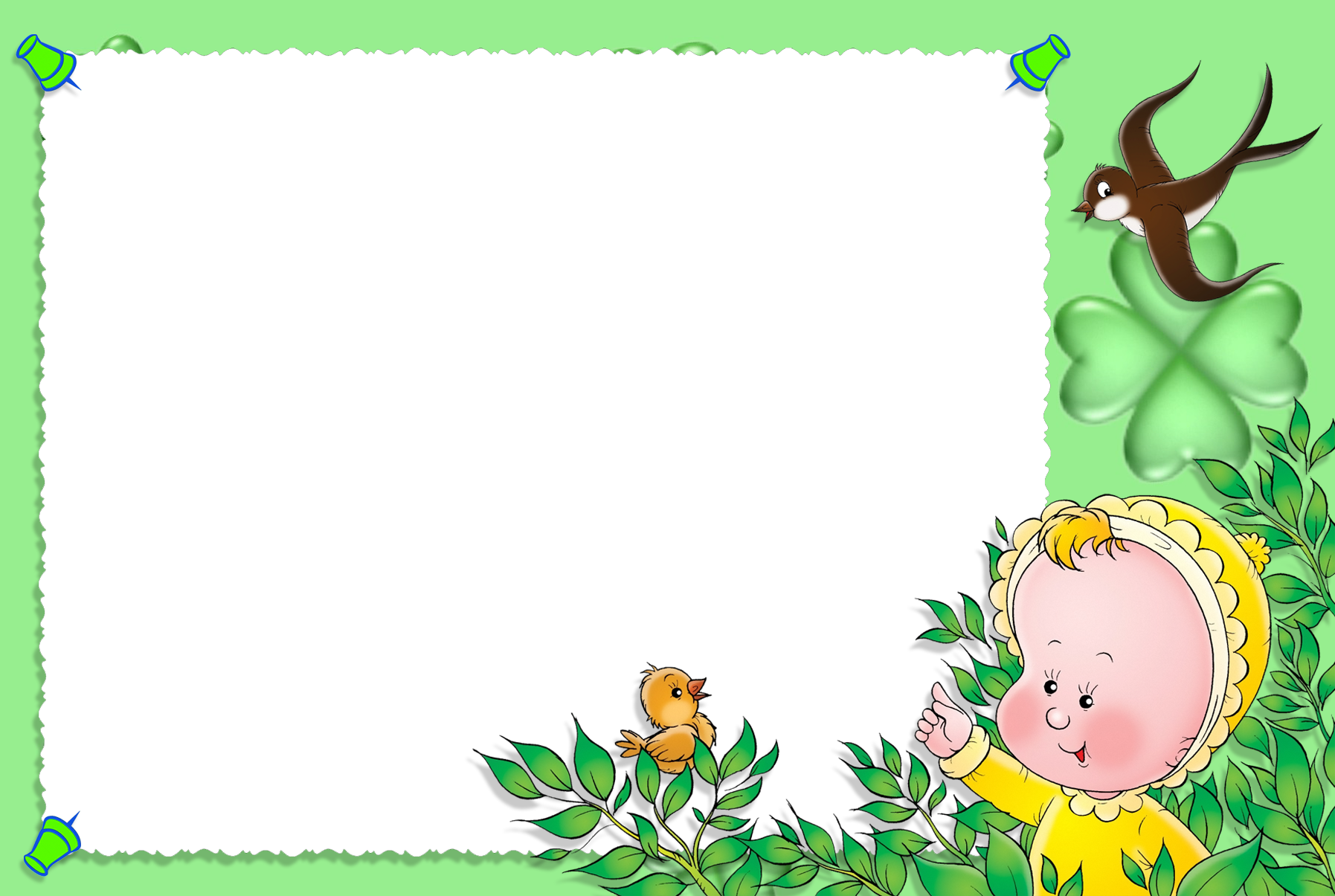 GHI NHỚ
* Cách vẽ tranh thiên nhiên quanh em: 
+ Bước 1: Nhớ lại hoặc tưởng tượng một cảnh đẹp thiên nhiên.
+ Bước 2: Vẽ hình ảnh chính ở trung tâm bức tranh và vẽ thêm các hình ảnh khác cho bức tranh thêm sinh động.
+ Bước 3: Vẽ màu theo ý thích.
Thứ sáu, ngày 20 tháng 12 năm 2024
MĨ THUẬT
THIÊN NHIÊN QUANH EM (Tiết 1)
Bài 8:
2. Hướng dẫn cách vẽ:
Một số bài vẽ của các bạn học sinh lớp trước:
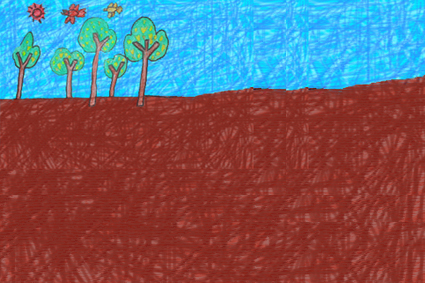 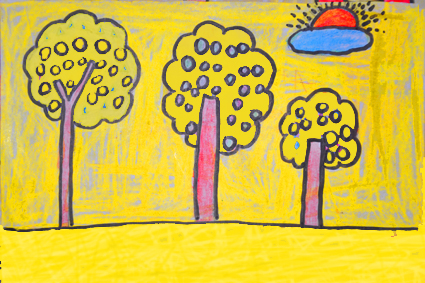 1
2
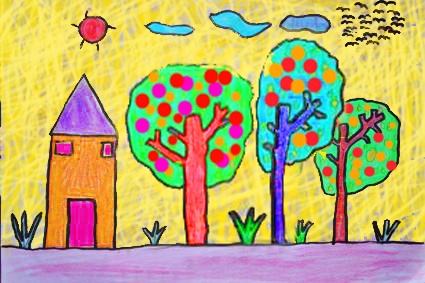 3
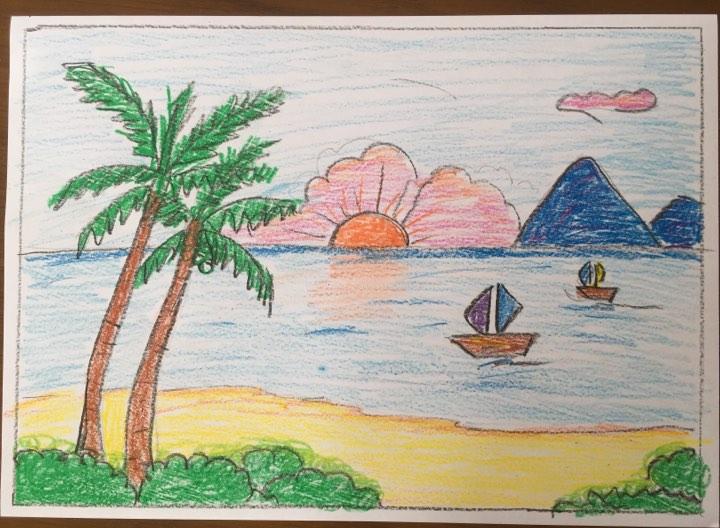 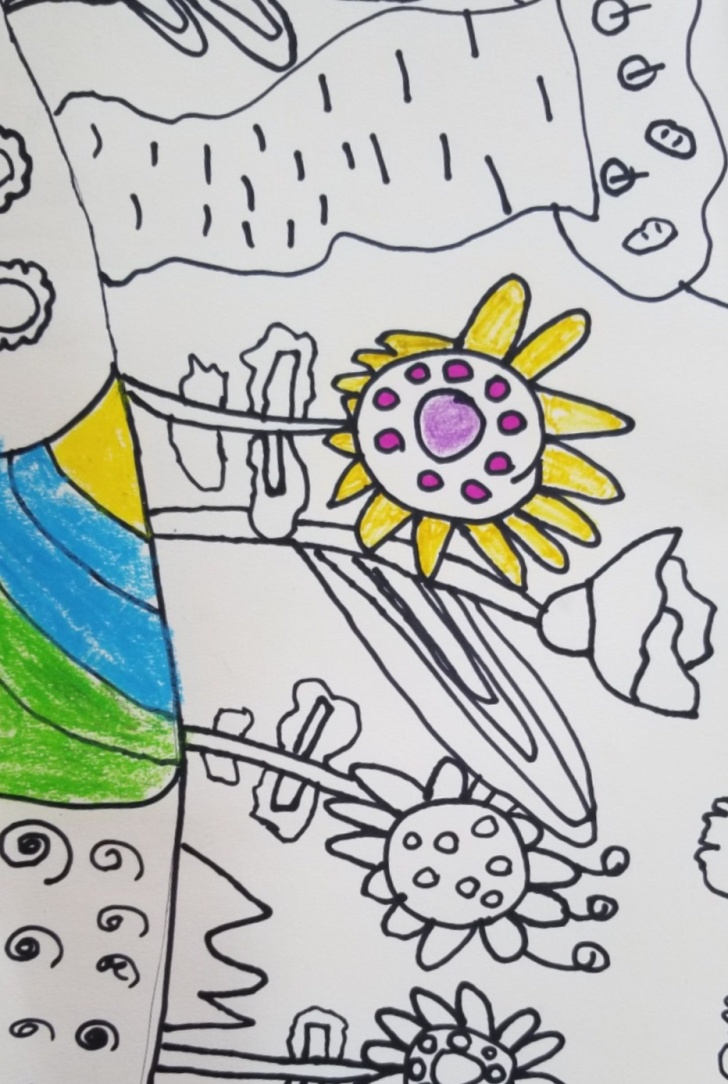 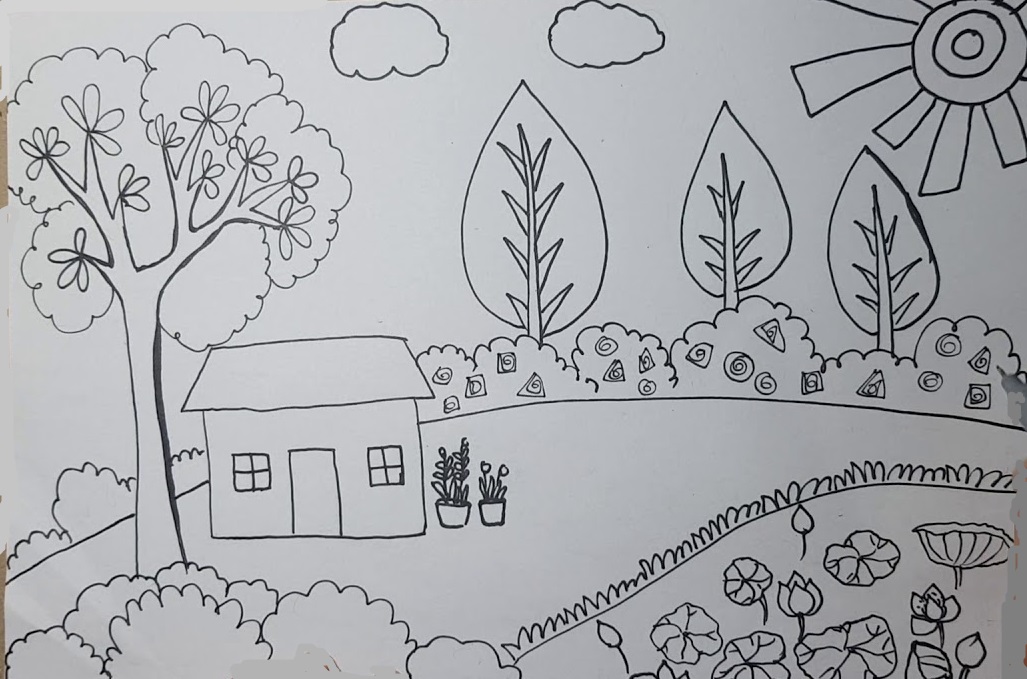 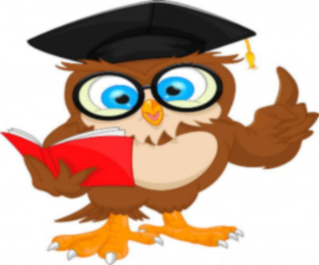 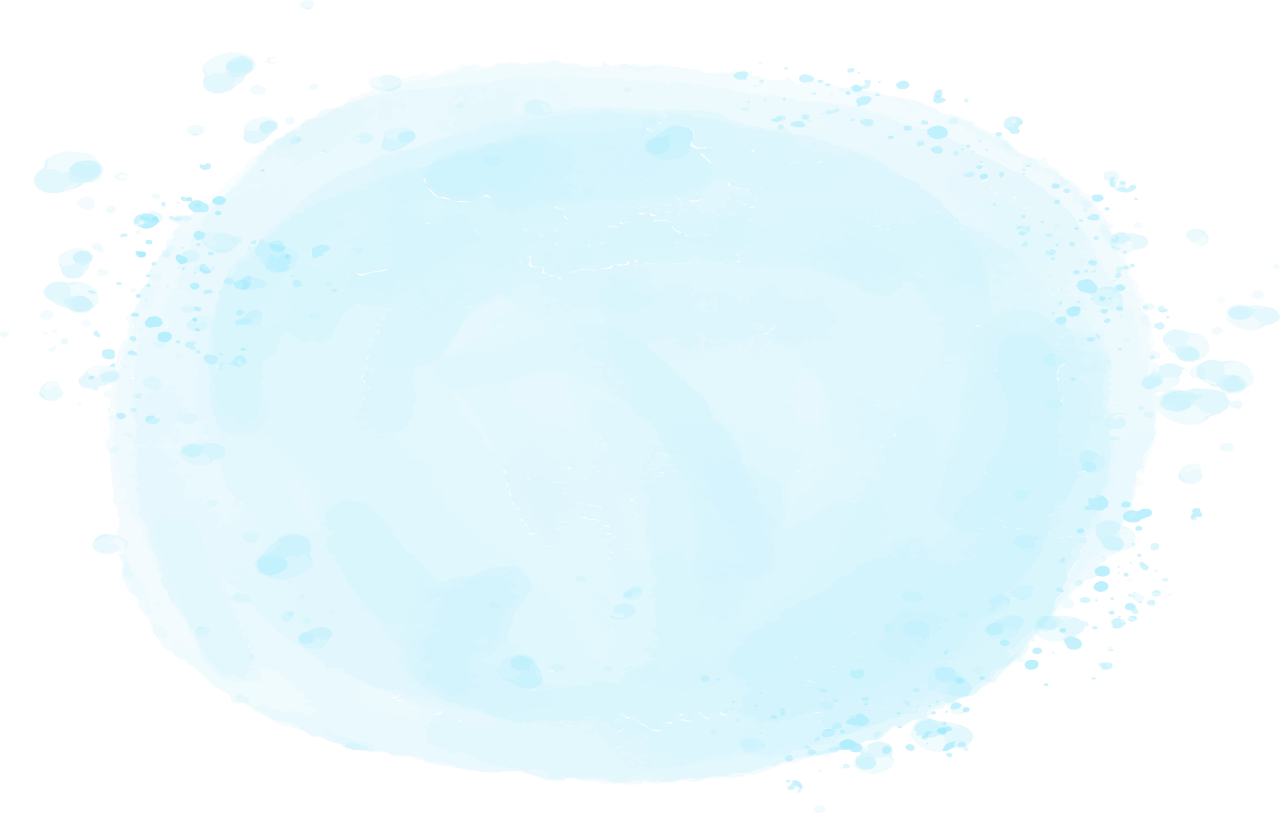 3. Cảm nhận, chia sẻ
- Em vẽ hình ảnh bằng những nét gì? 
- Em kể tên hình ảnh thiên nhiên đã vẽ trong bức tranh của mình, của bạn?
- Em muốn vẽ những màu gì để hoàn thành bức tranh ở tiết 2.
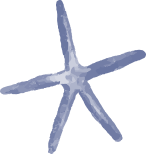 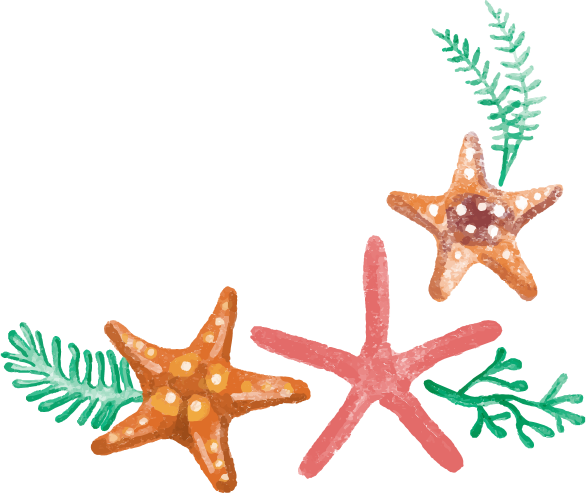 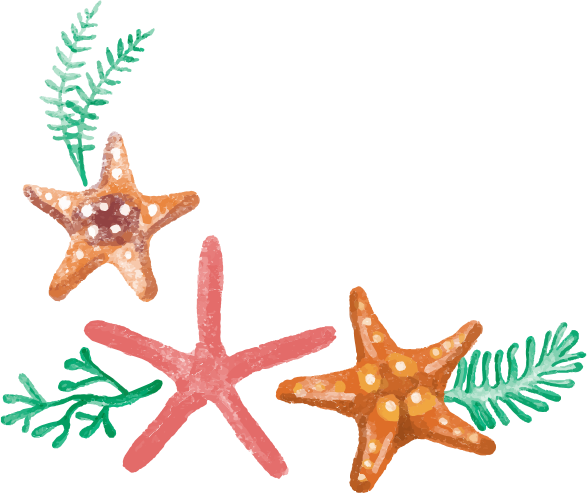 Một số cảnh đẹp ở Quy Nhơn
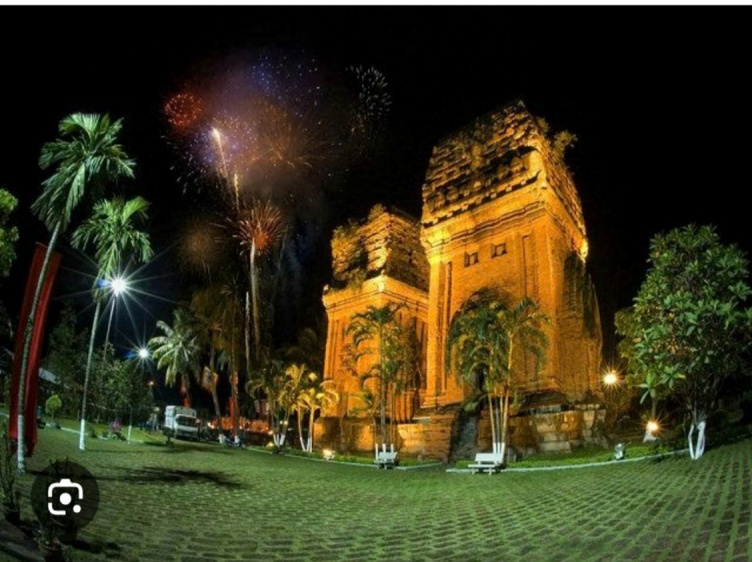 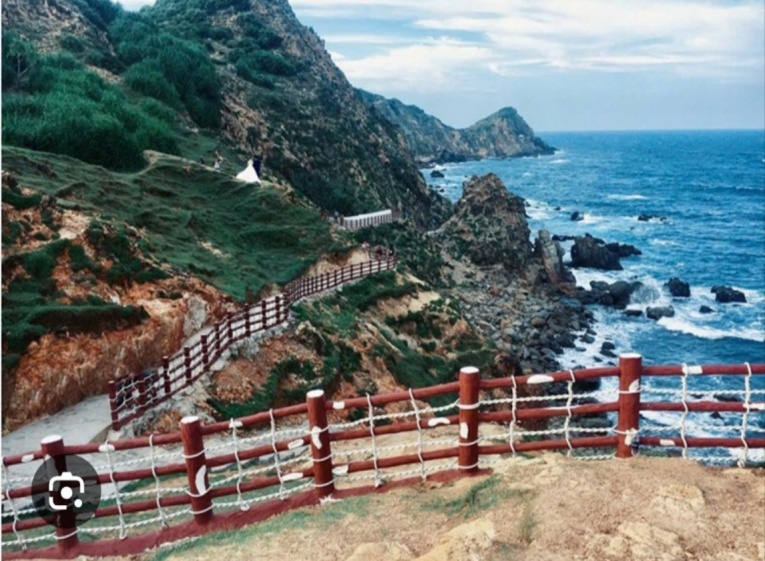 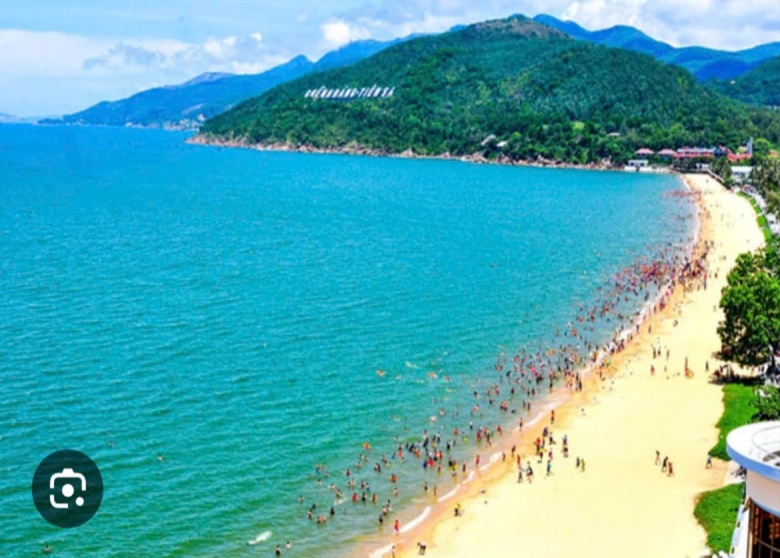 1
3
2
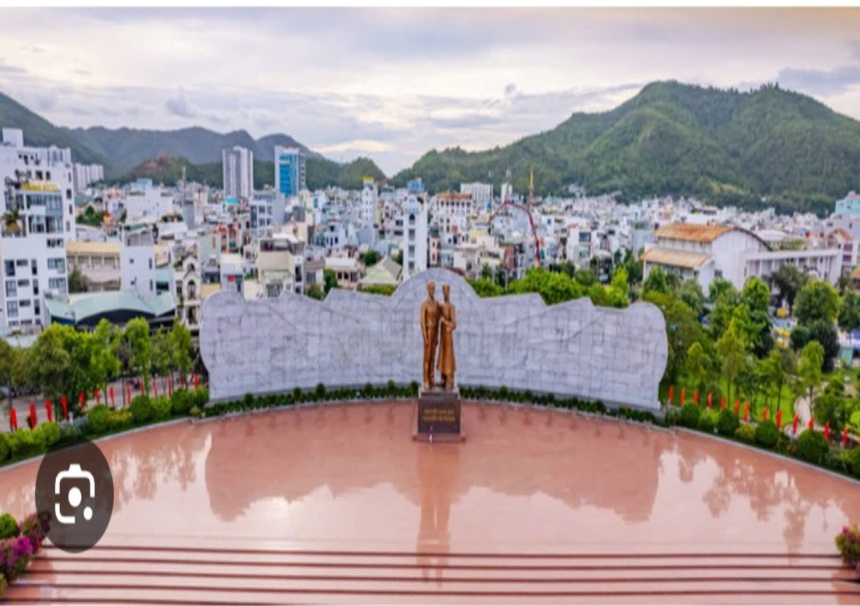 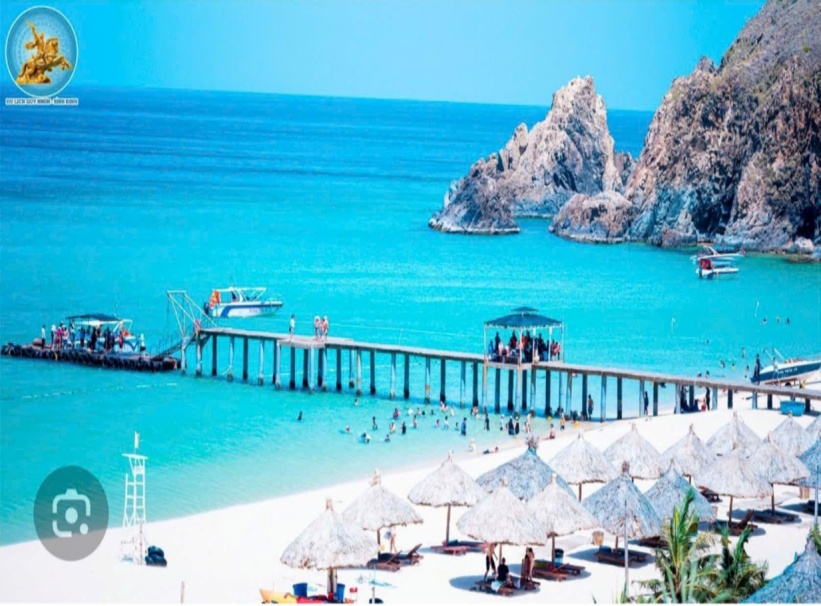 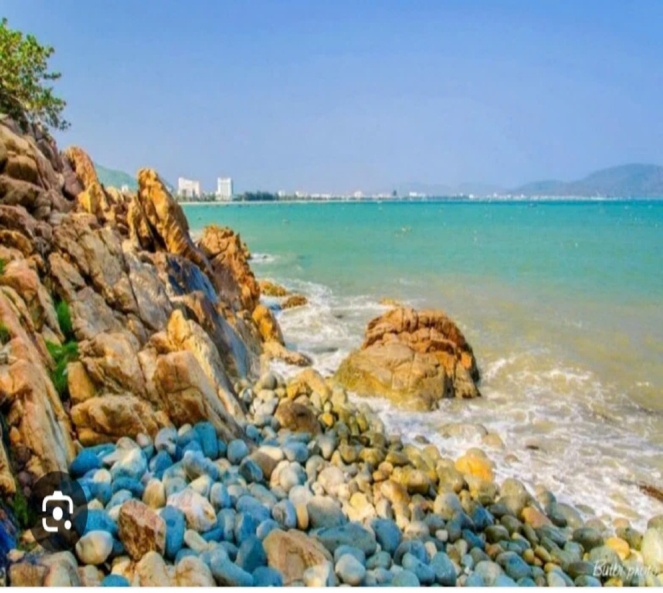 6
4
5
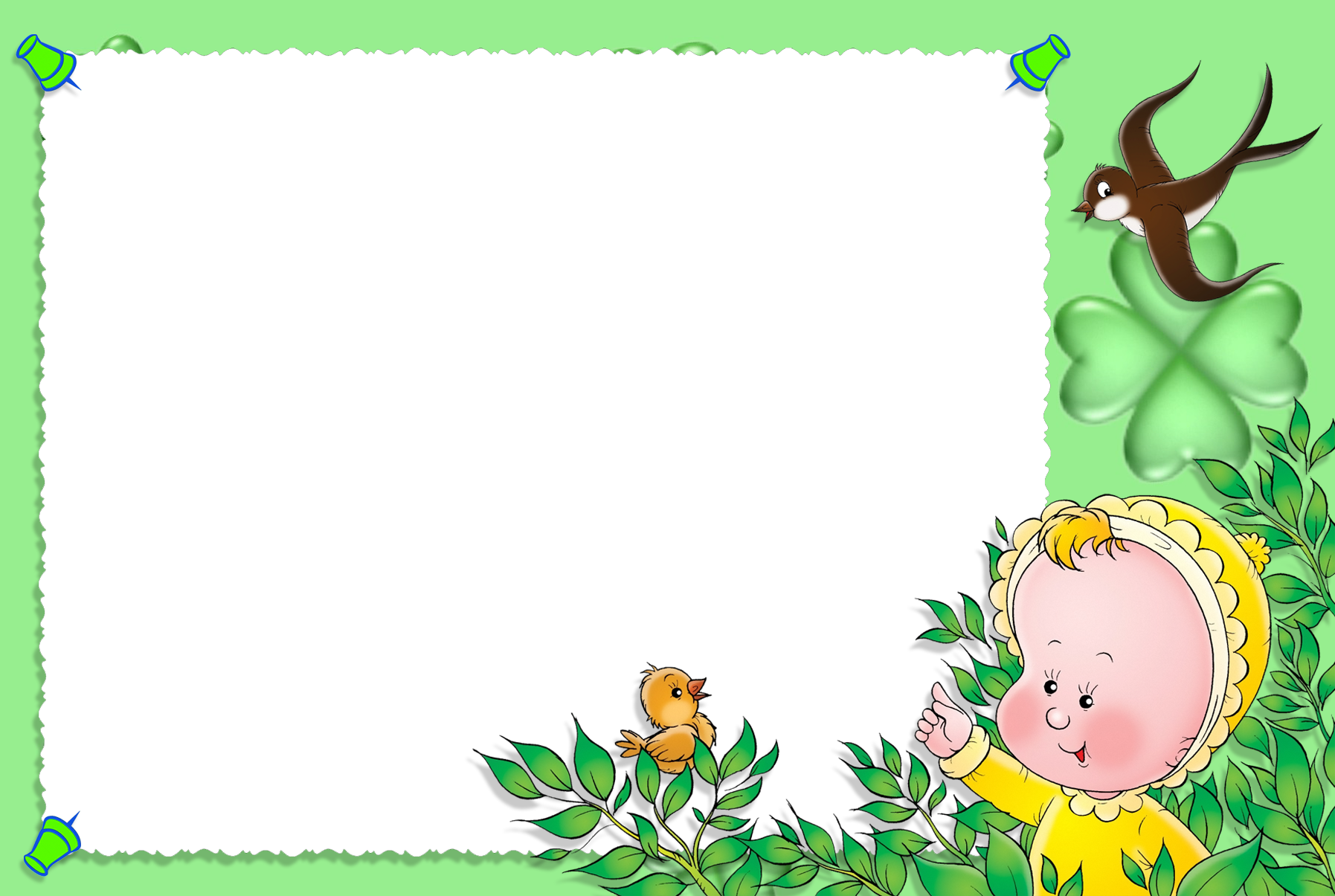 DẶN DÒ
- Bài sau: Chuẩn bị cho tiết 2
- Chuẩn bị: Giấy vẽ, màu vẽ, giấy màu, hồ dán, kéo, đất nặn,…